Antibaryon Electroproduction off Protons at CLAS12
CLAS12 Collaboration
Leonel Martinez 3/6/25
1
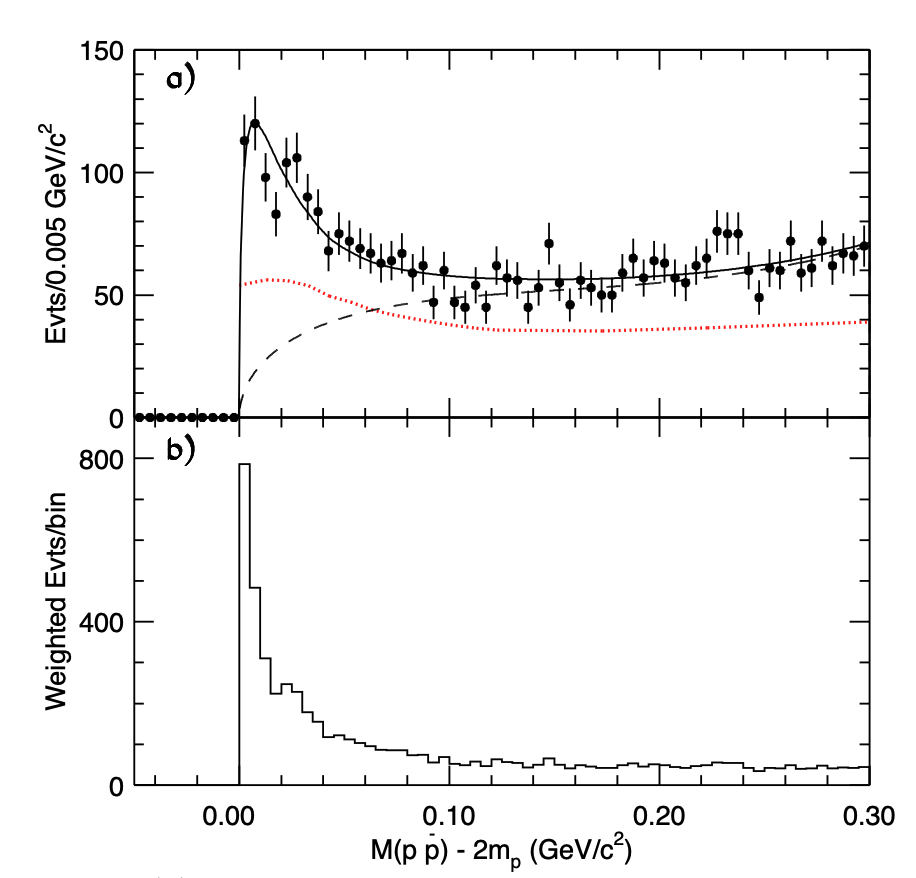 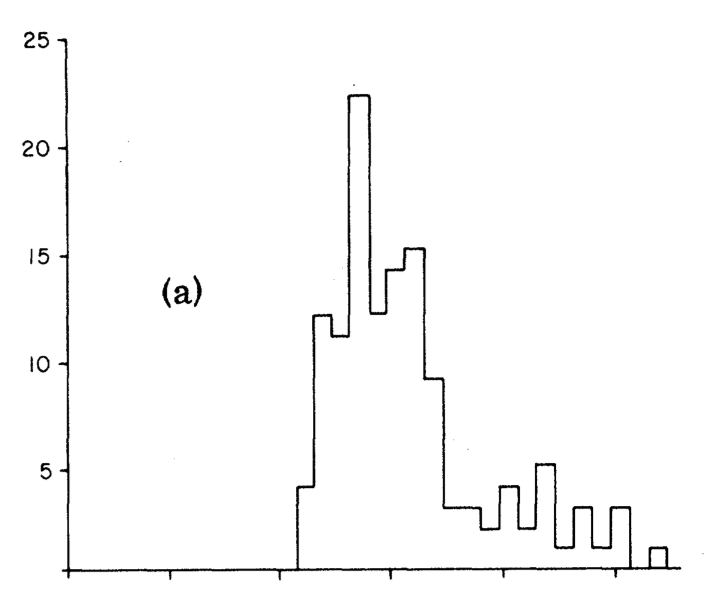 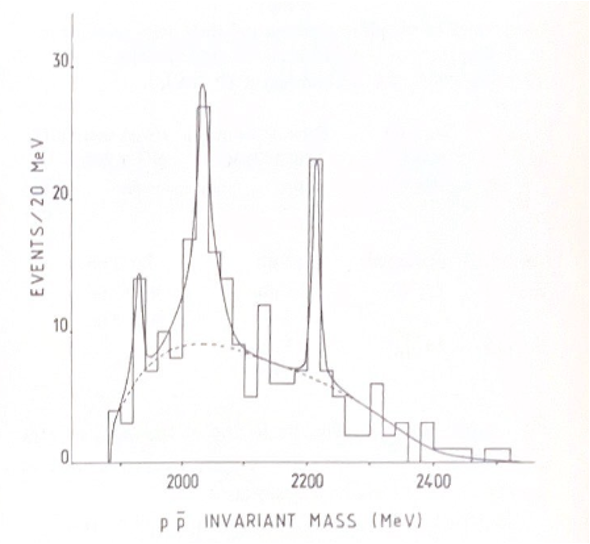 History
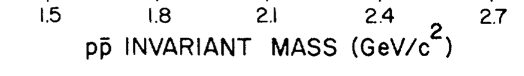 [1]Bai, J. Z., et al. “Observation of a Near-Threshold Enhancement in Th P Pbar Mass Spectrum from Radiative J/Psi-->gamma P Pbar Decays.” arXiv.Org, 7 Mar. 2003, arxiv.org/abs/hep-ex/0303006v1. 
[2] Ablikim, M, et al. “Spin-Parity Analysis of Ppbar Mass Threshold Structure in J/PSI and Psi’ Radiative Decays.” arXiv.Org, 5 Dec. 2011, arxiv.org/abs/1112.0942.
2
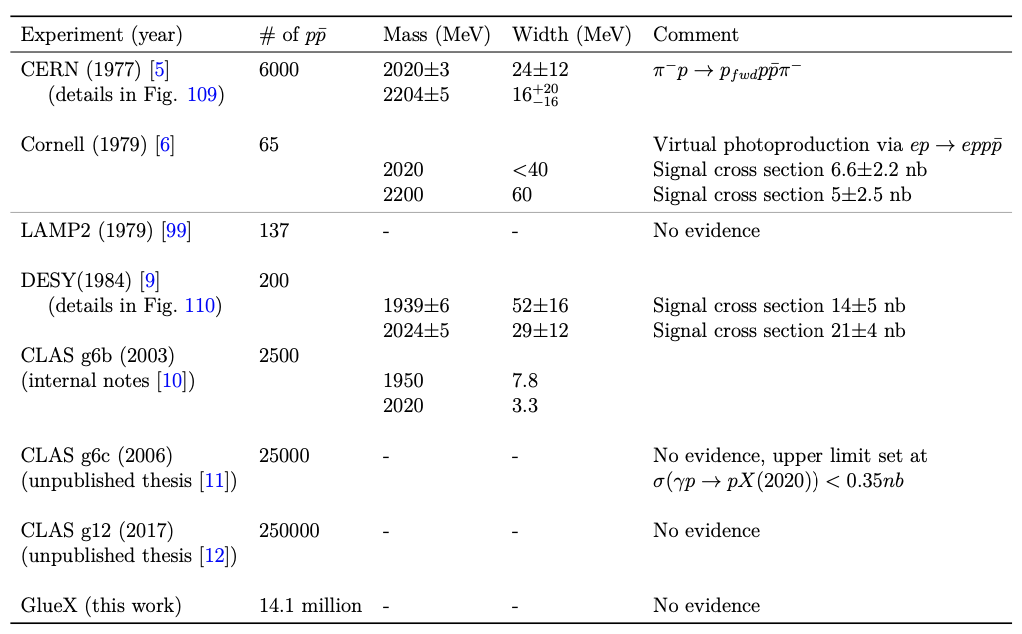 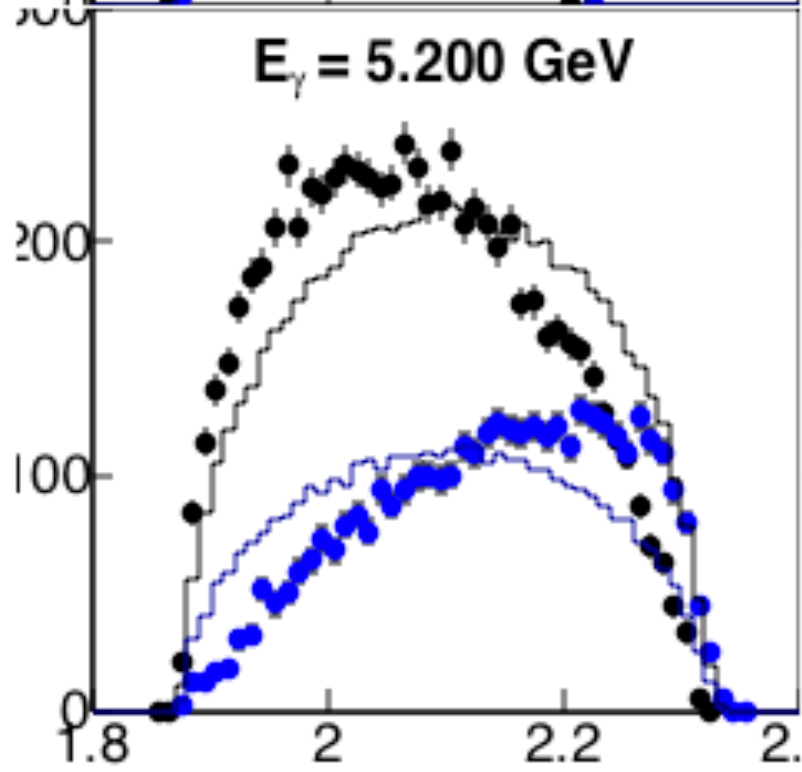 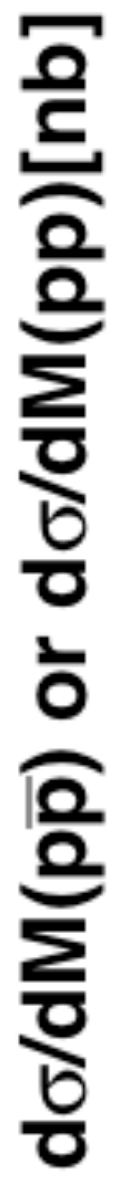 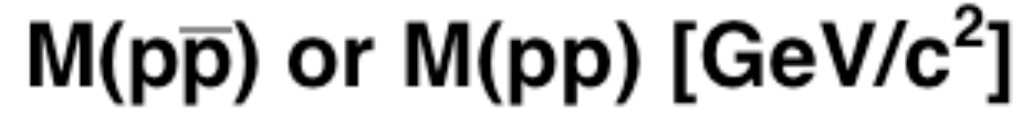 Various experiments and their results on whether an intermediate resonance was detected.
[3] Phelps, Will. “Antibaryon Photoproduction Using CLAS at Jefferson Lab.” Florida International University, 2017. 
[4] Li, Hao. “Baryon–Antibaryon Photoproduction Oﬀ the Proton.” Carnegie Mellon University, 2023.
3
Motivation
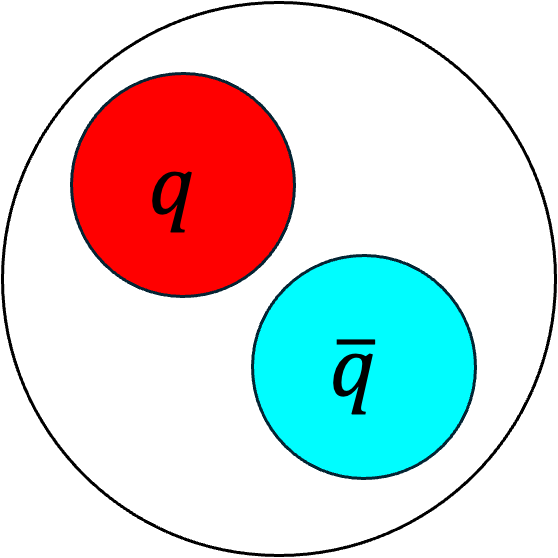 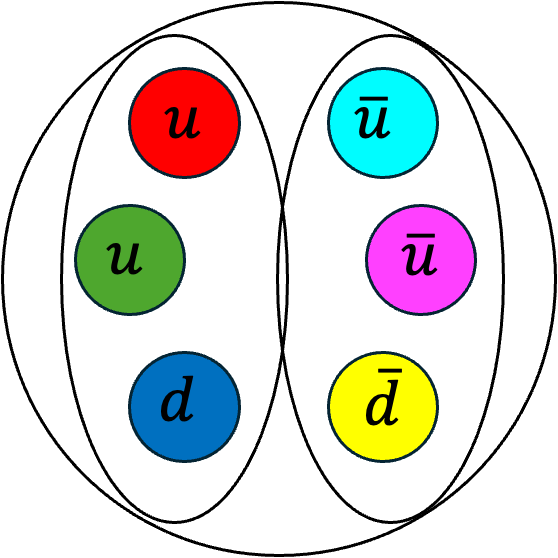 [5] Gutsche, Thomas, et al. “Search for the Glueball Content of Hadrons in Gamma P Interactions at Gluex.” arXiv.Org, 17 Aug. 2016, arxiv.org/abs/1605.01035. 
[6] Olsen, Stephen Lars. “A New Hadron Spectroscopy.” arXiv.Org, 28 Nov. 2014, arxiv.org/abs/1411.7738.
4
Reaction and Data
A possible Feynman Diagram
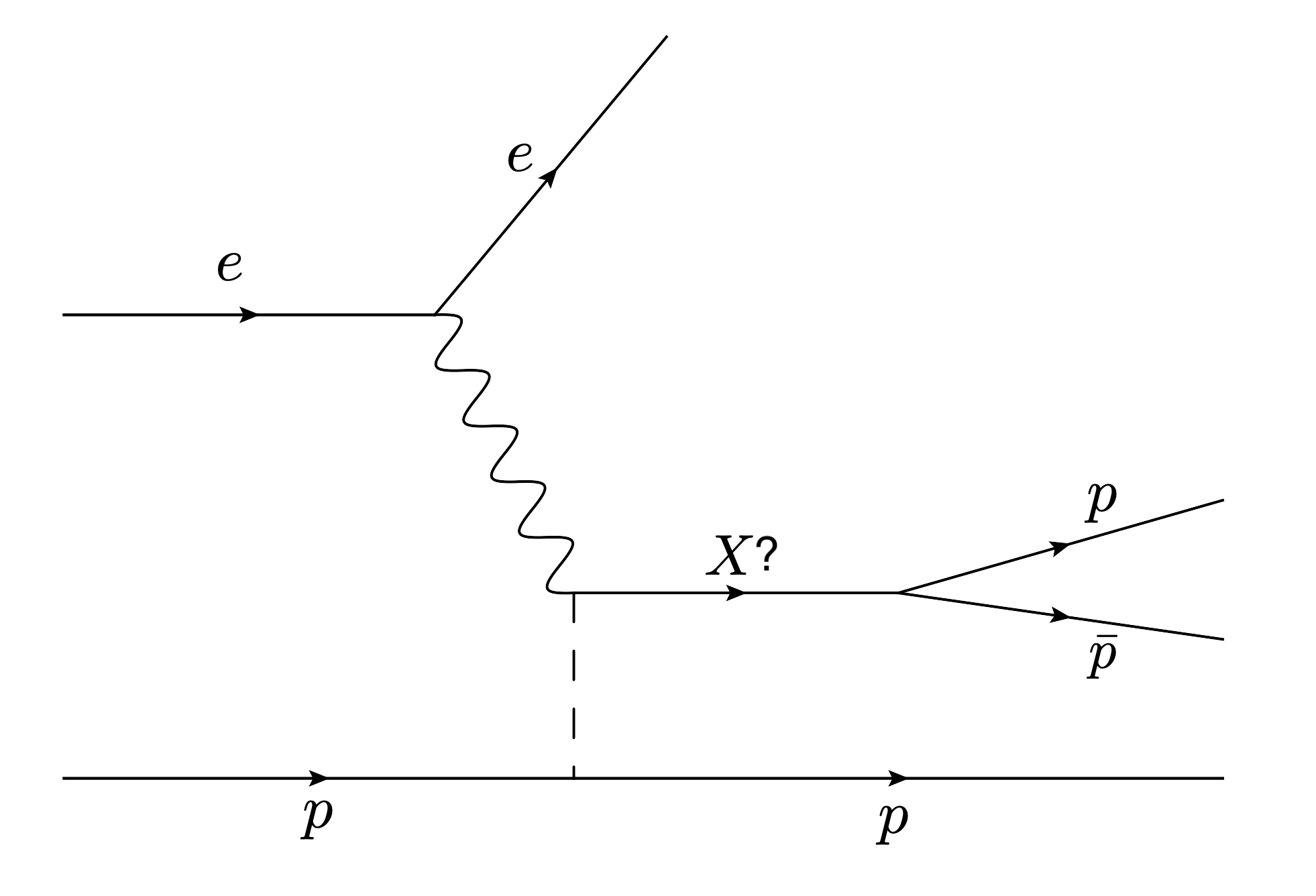 5
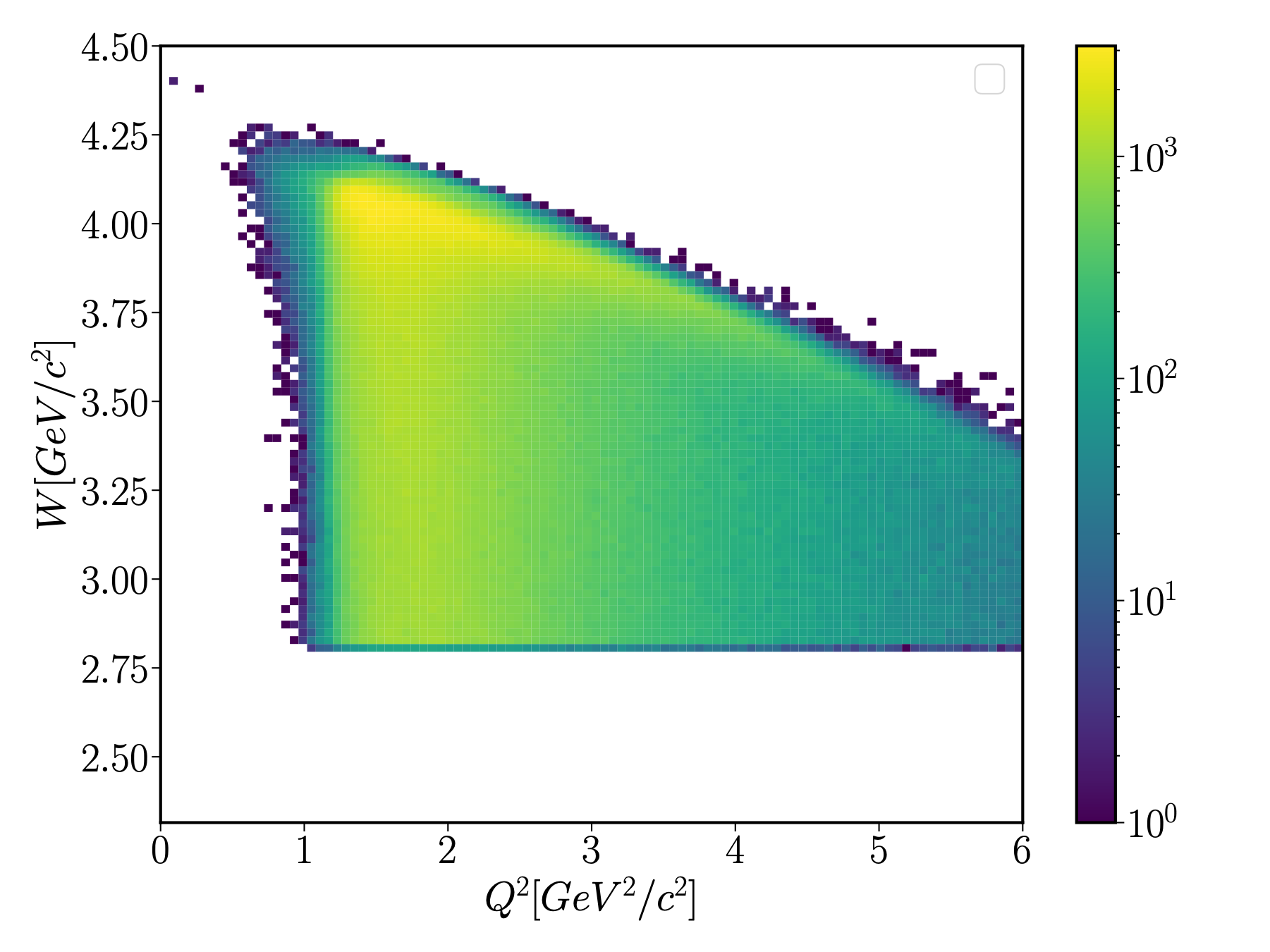 Forward Detector
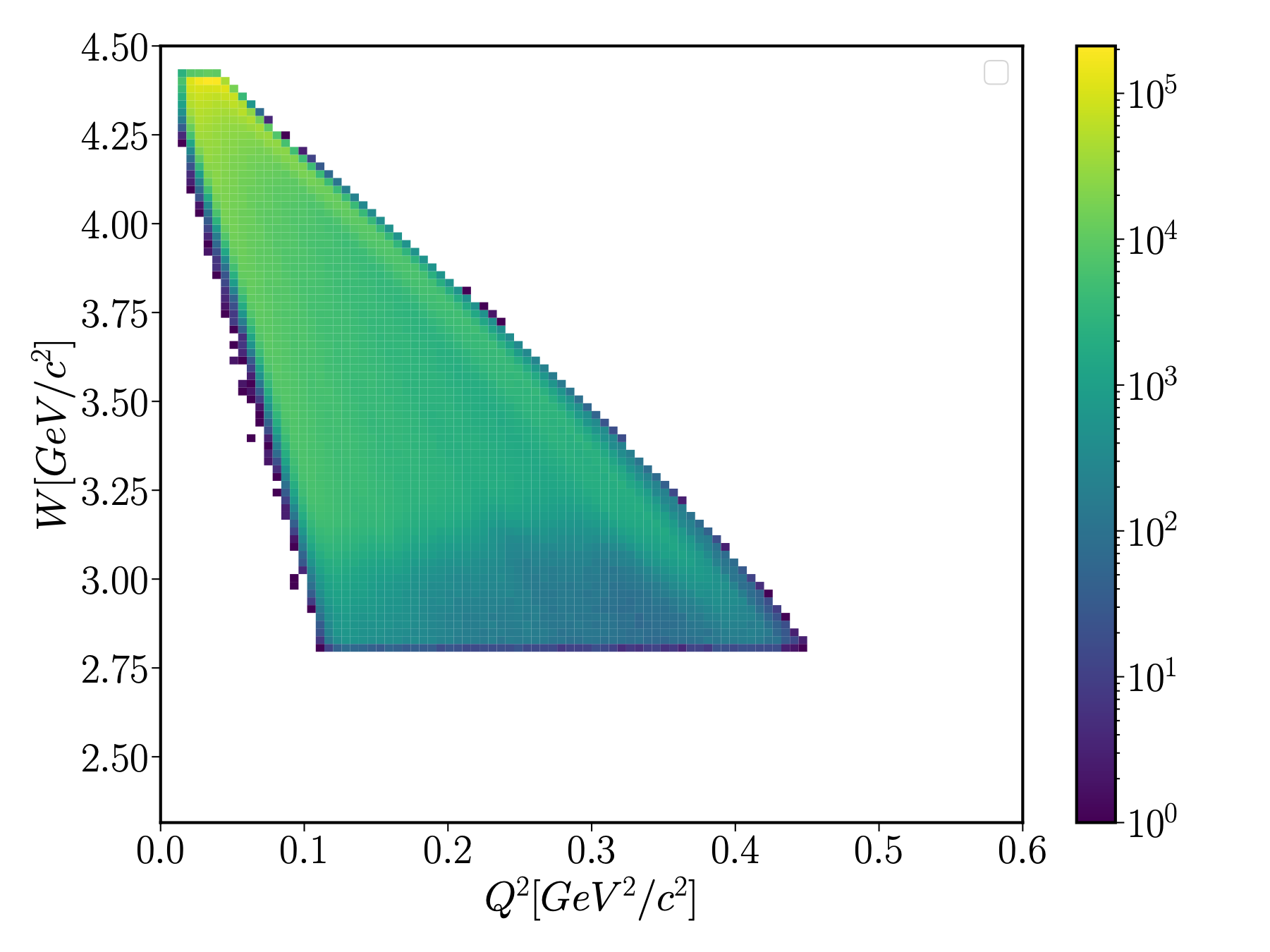 Forward Tagger
6
Kinematic Range
Forward Detector
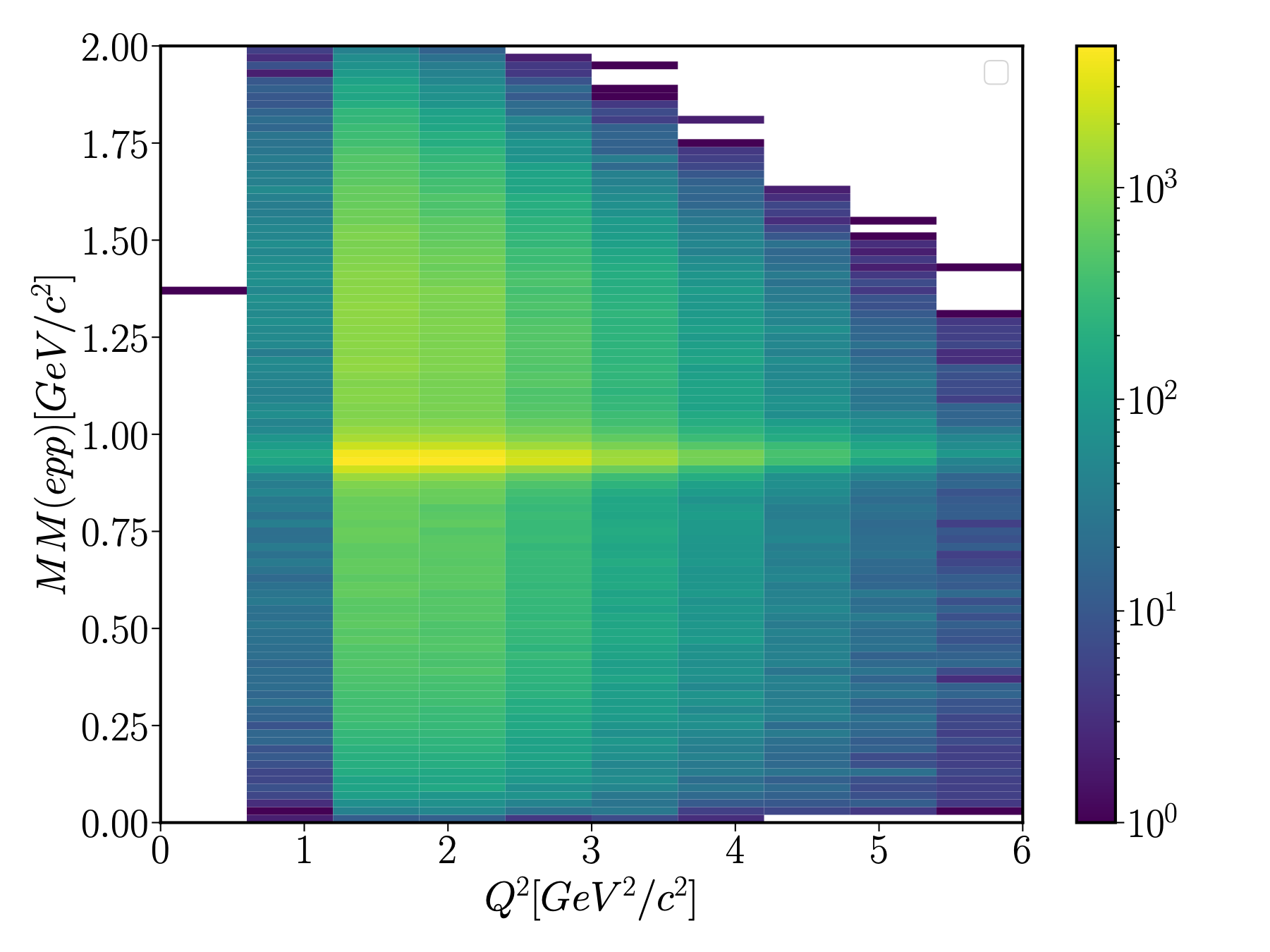 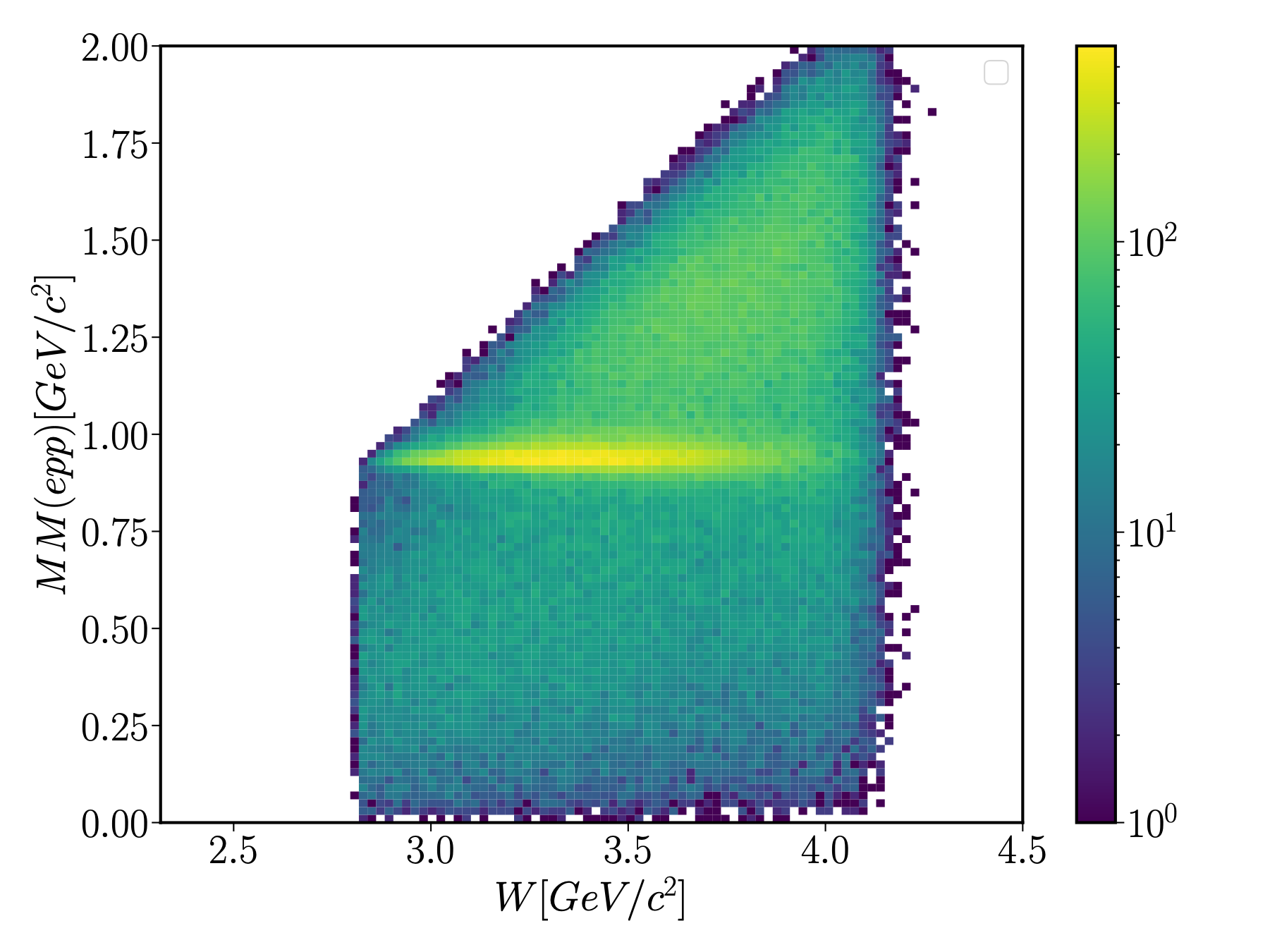 Forward Tagger
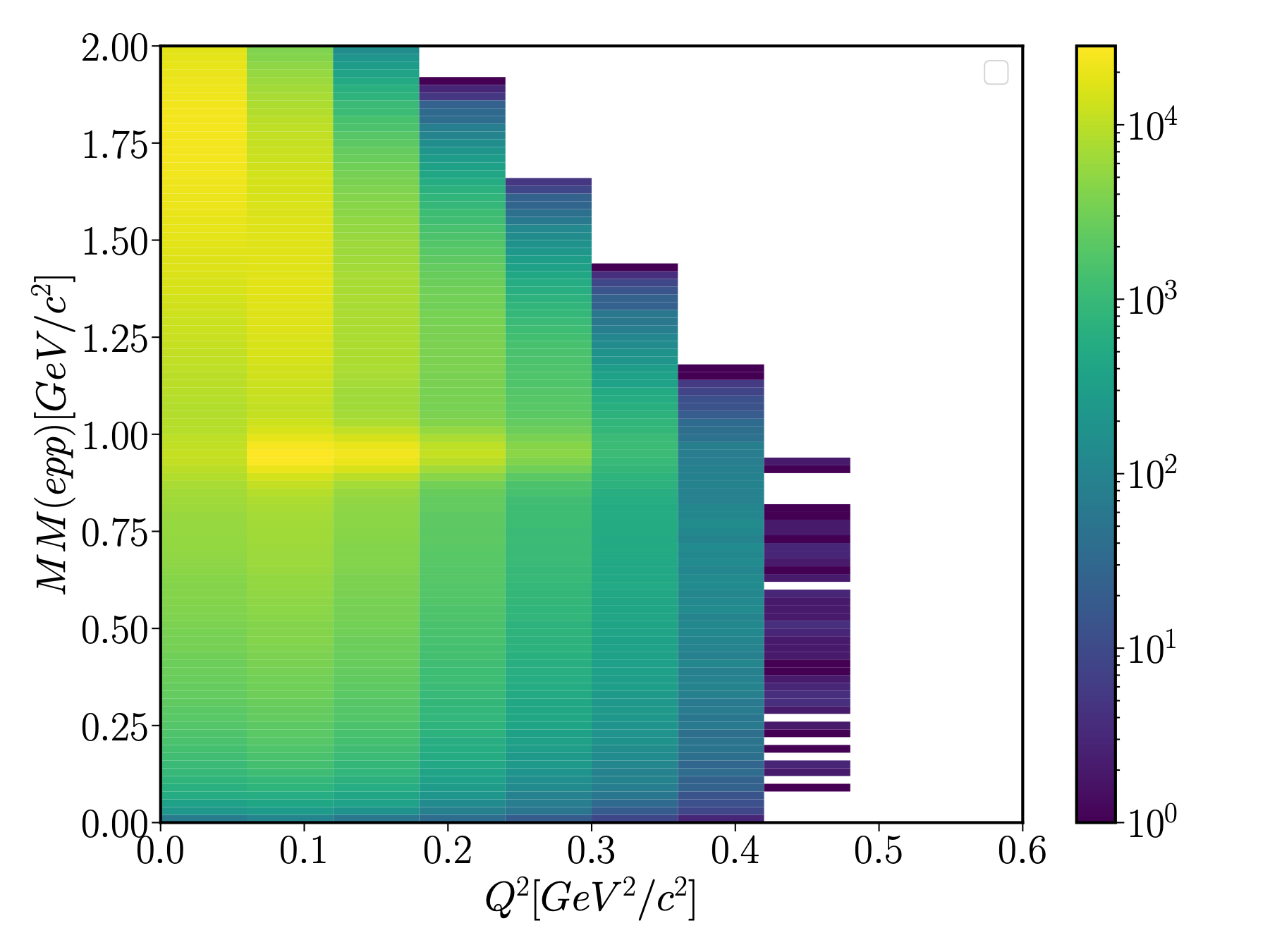 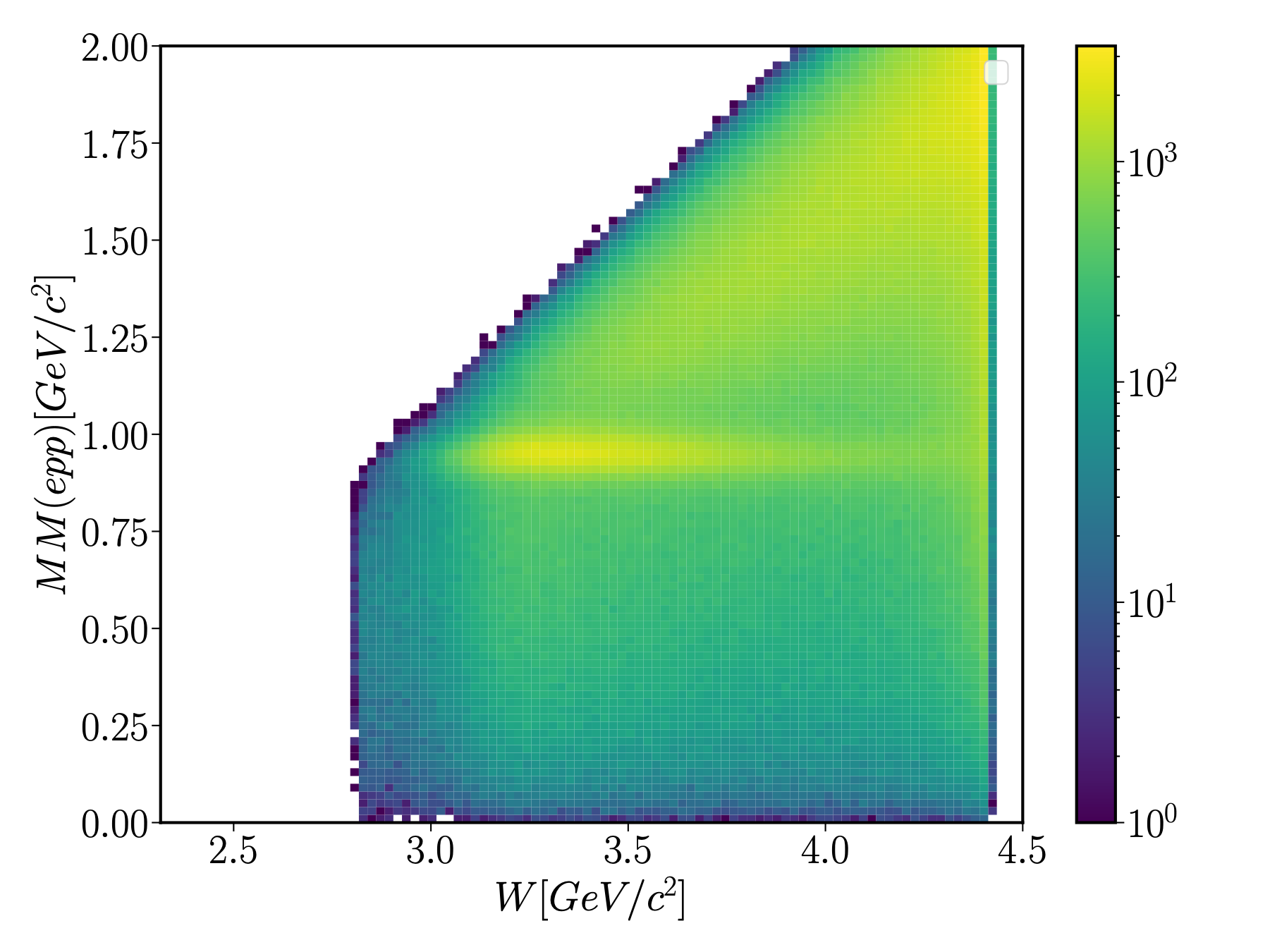 7
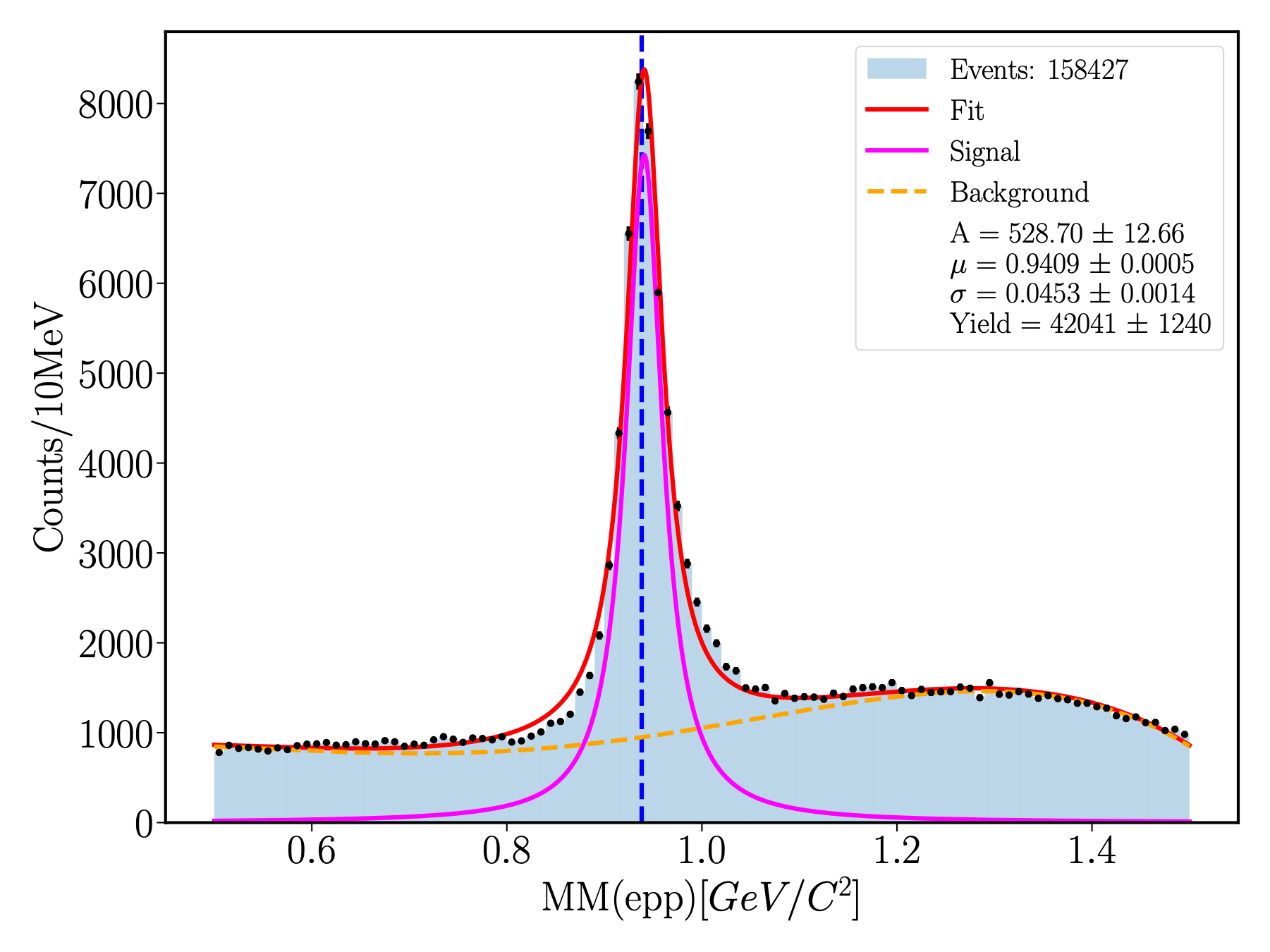 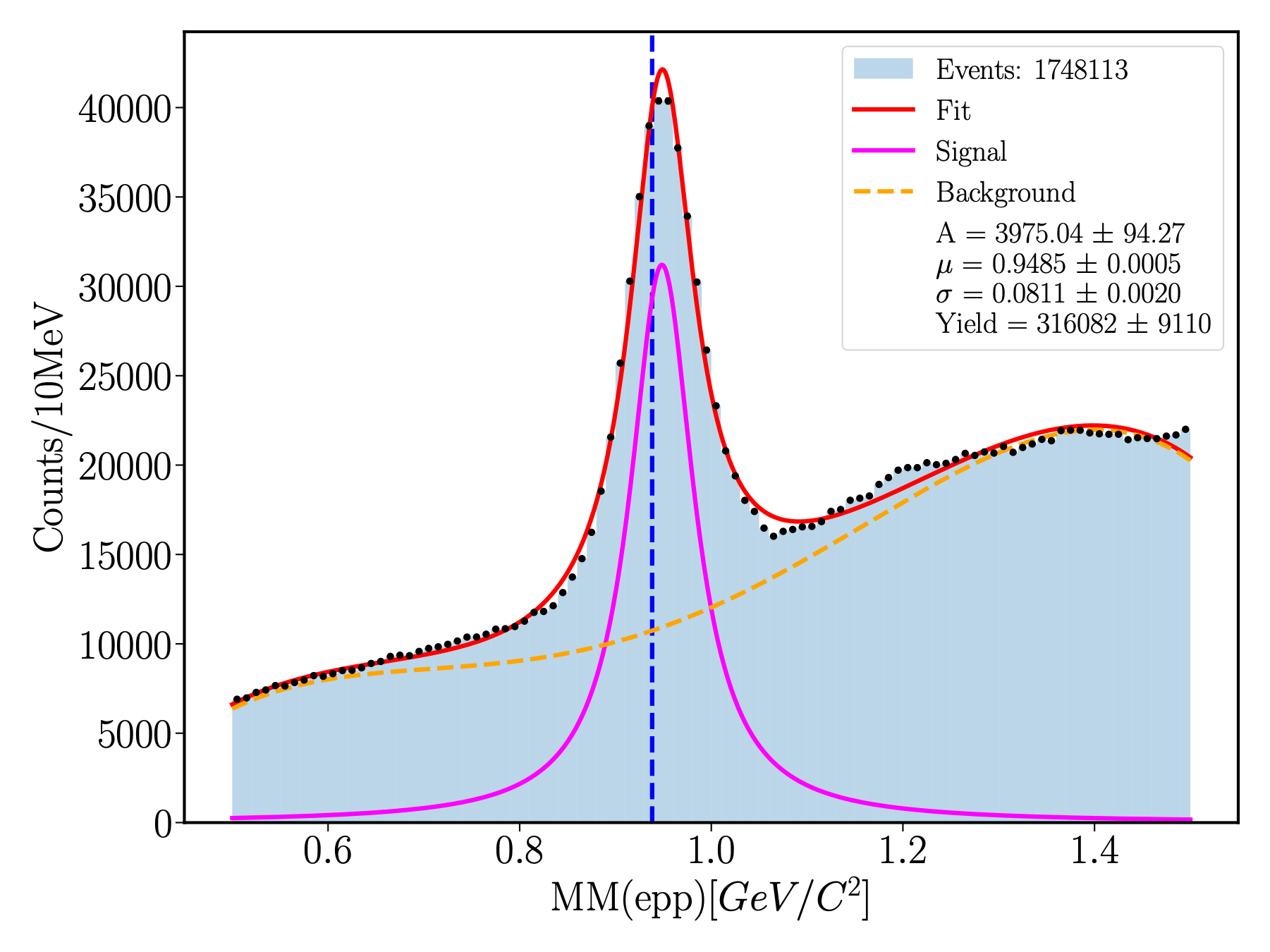 Available Statistics
Forward Detector
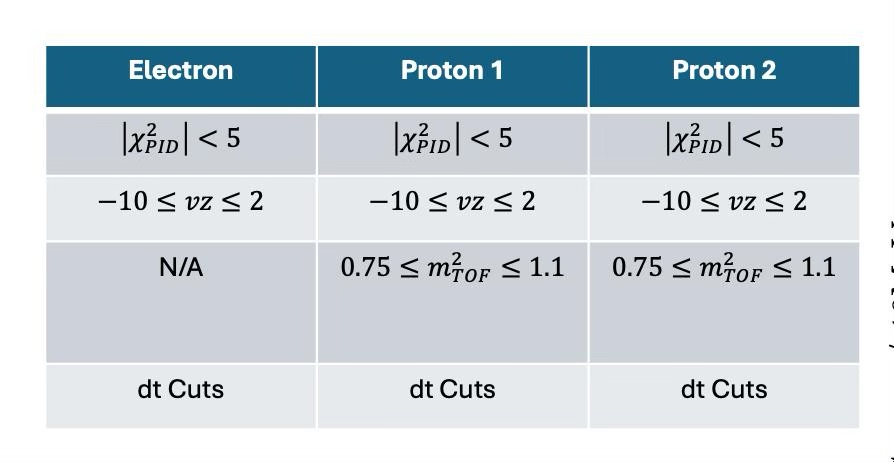 Forward Tagger
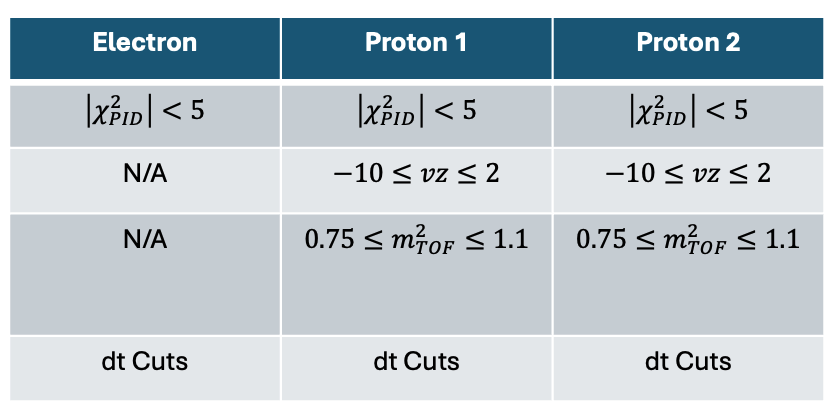 8
FD Uncorrelated Background
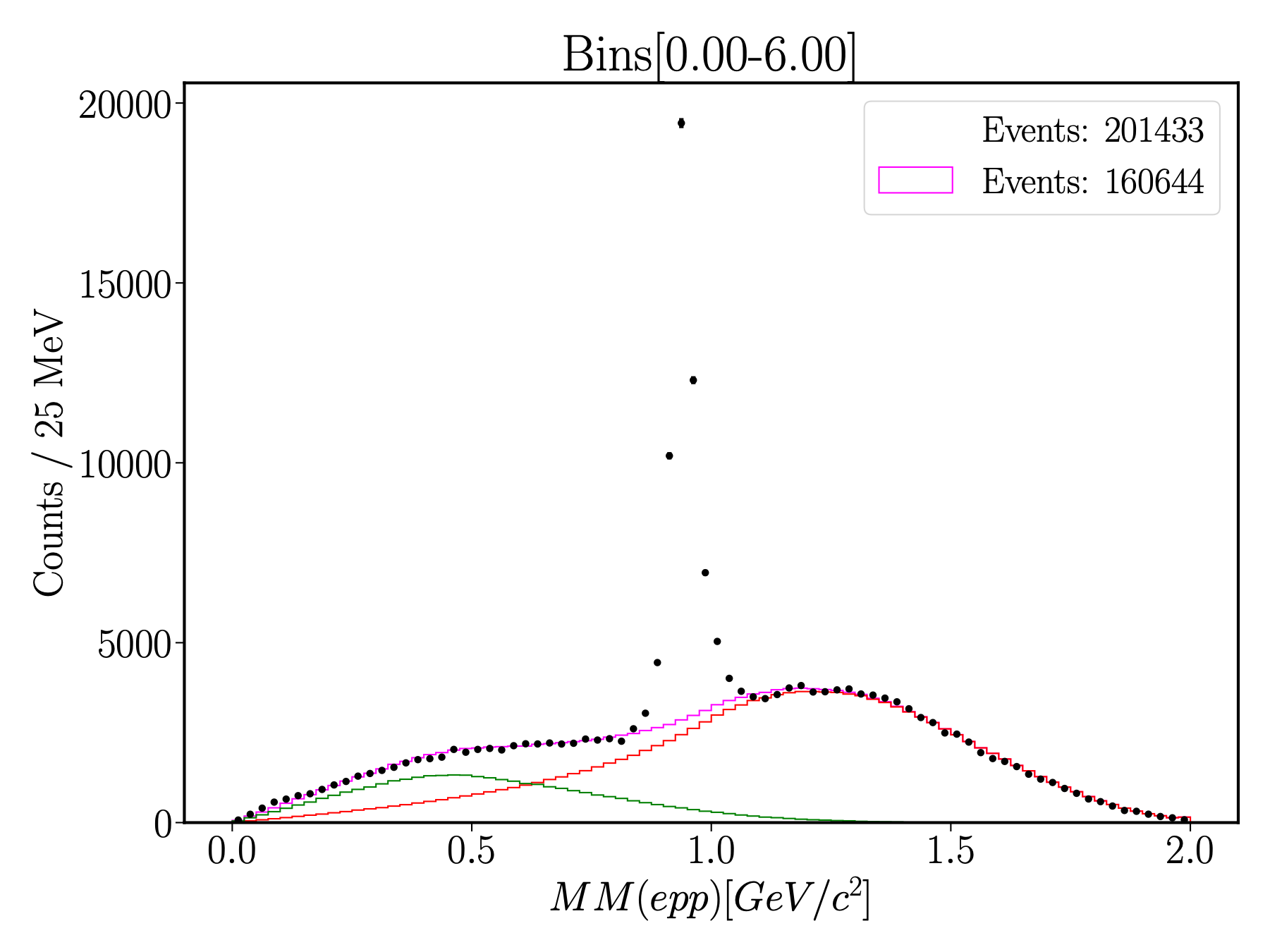 9
Background Subtraction
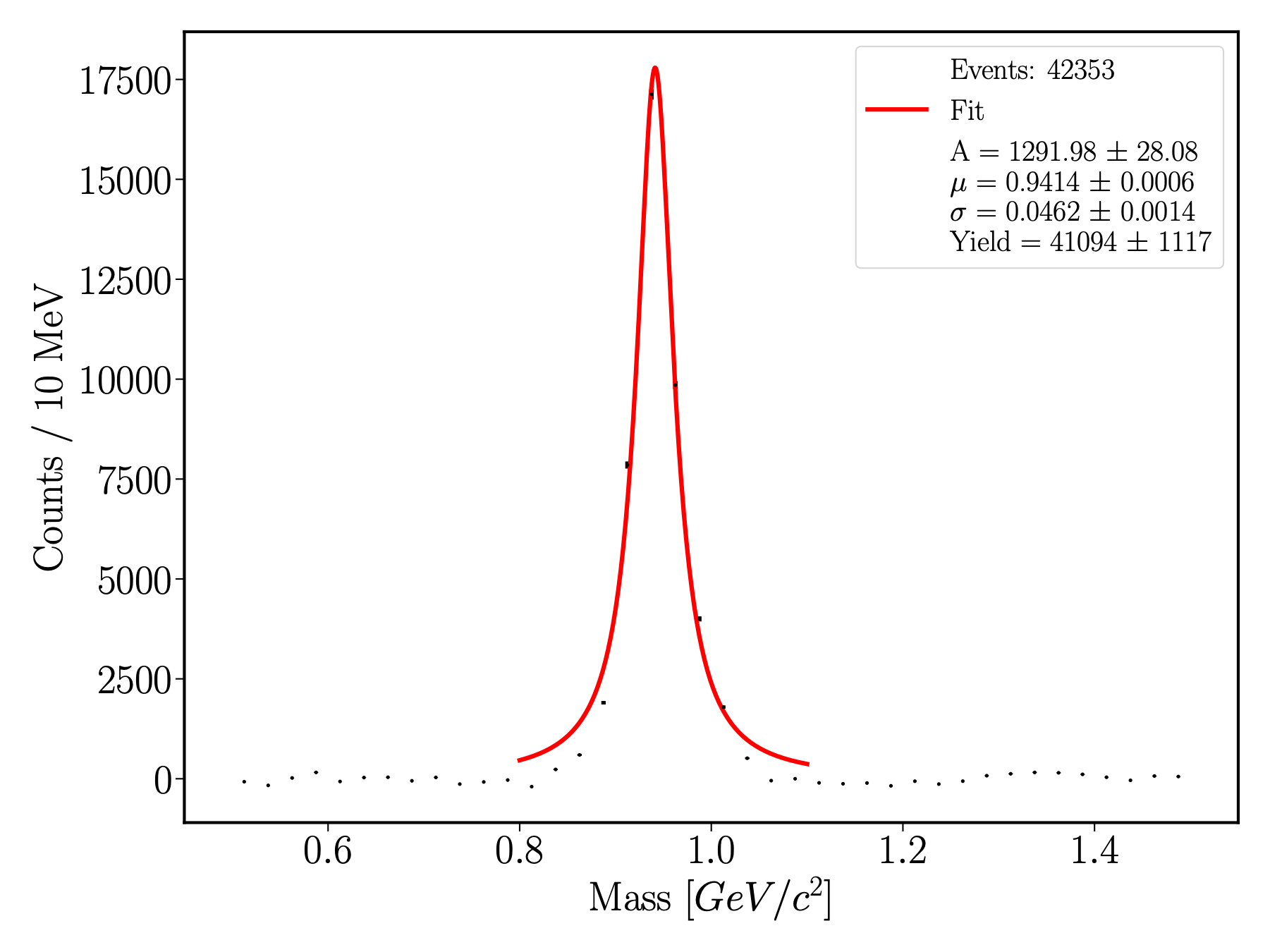 10
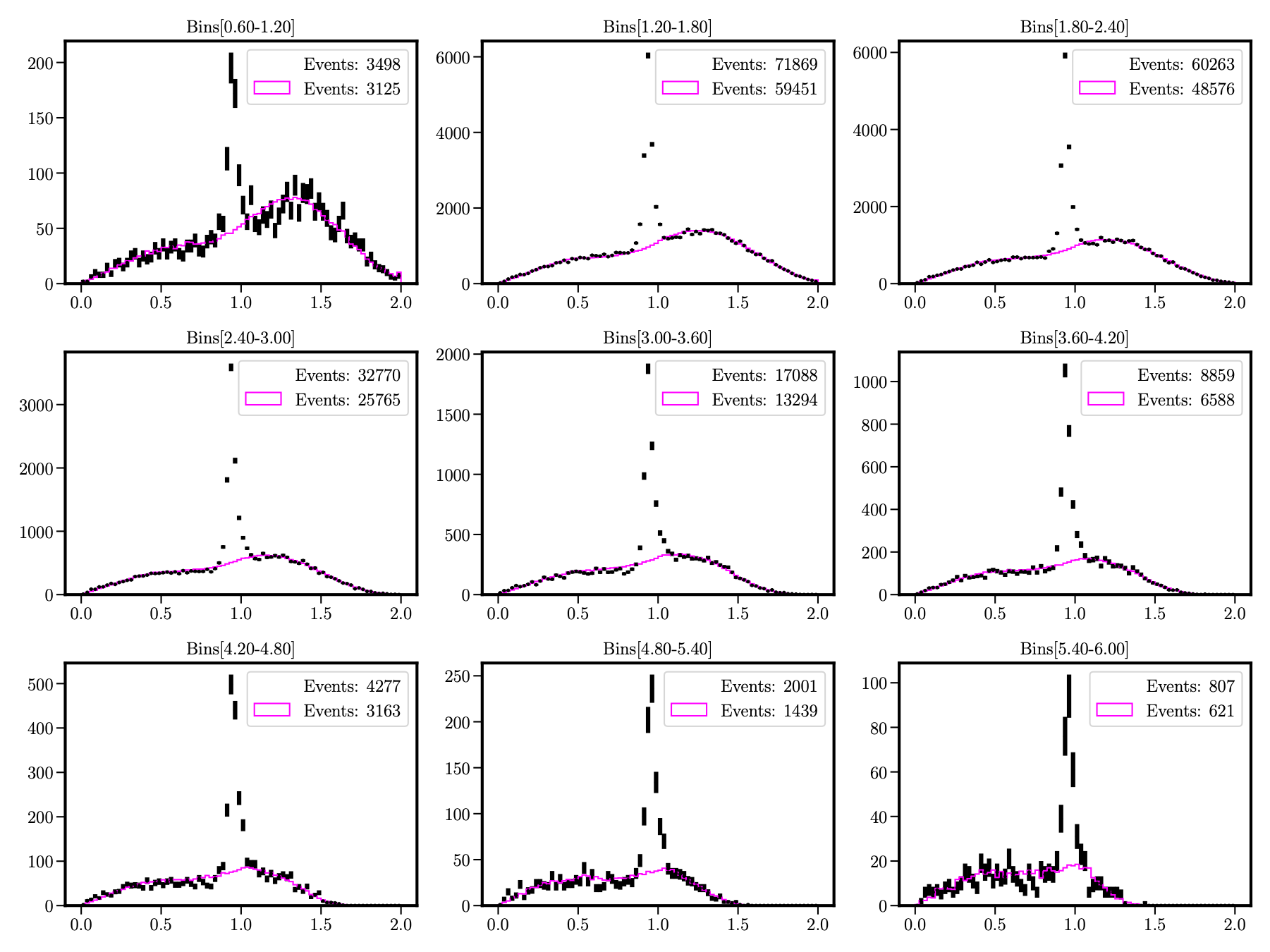 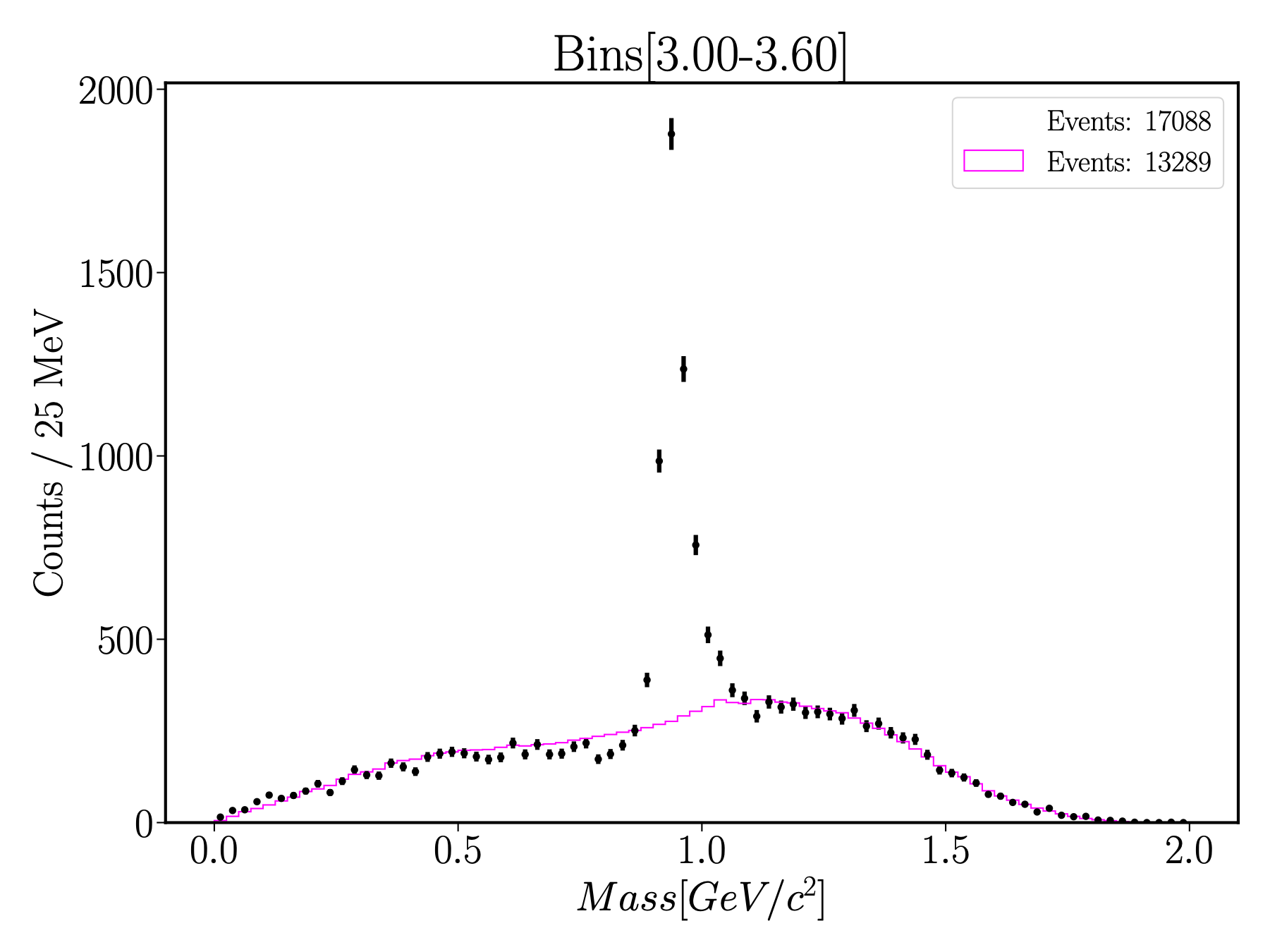 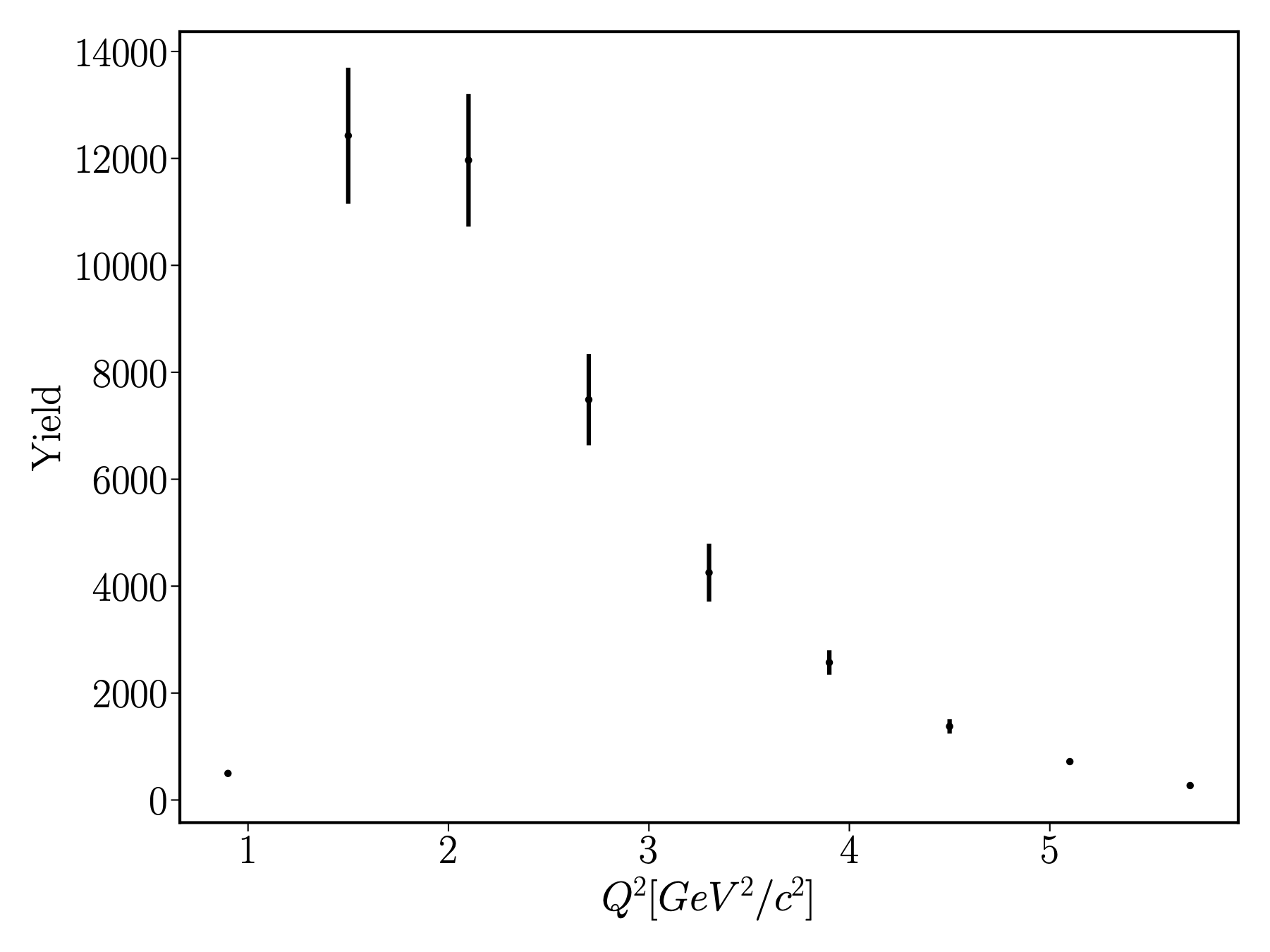 11
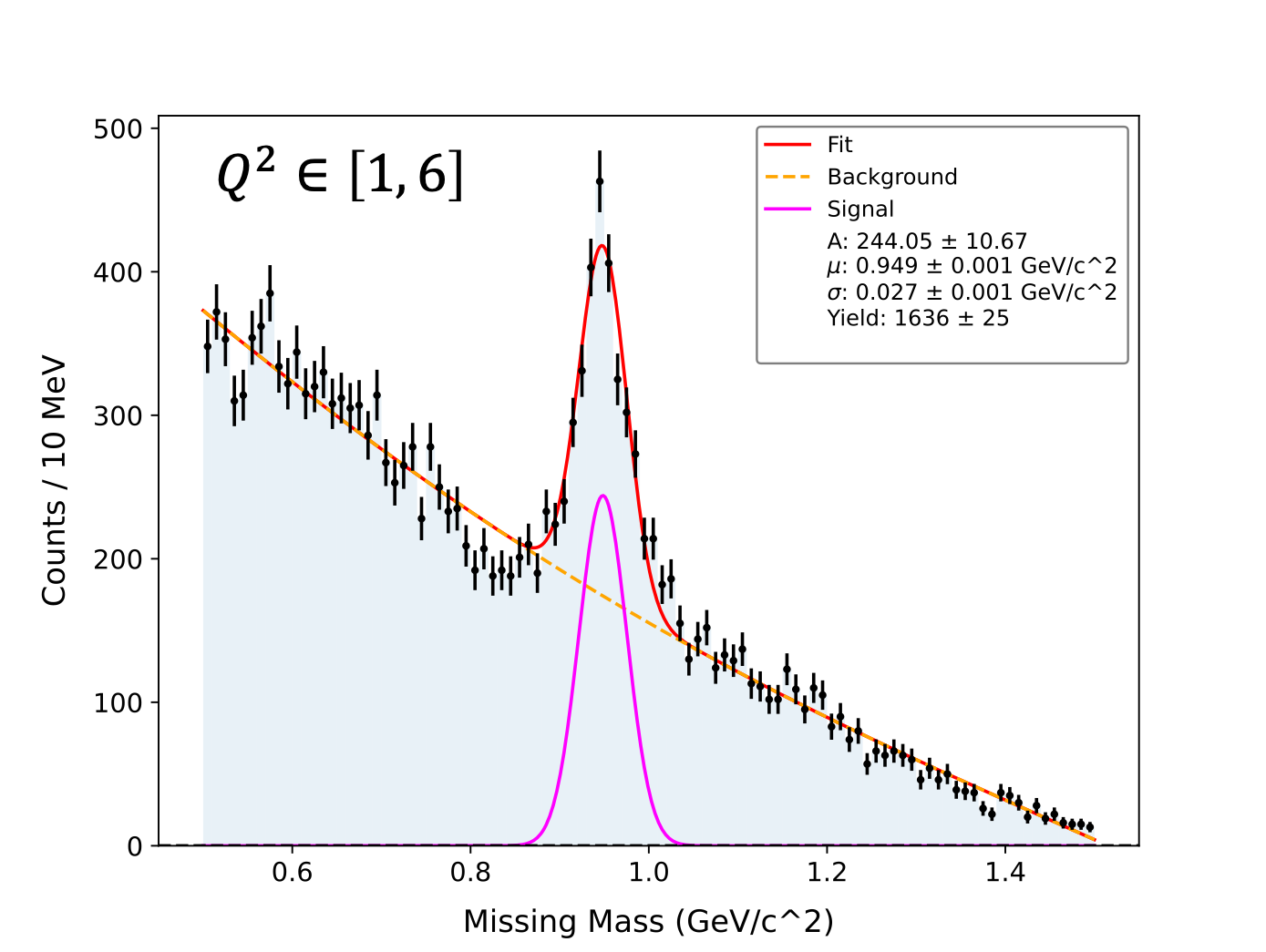 Forward Detector
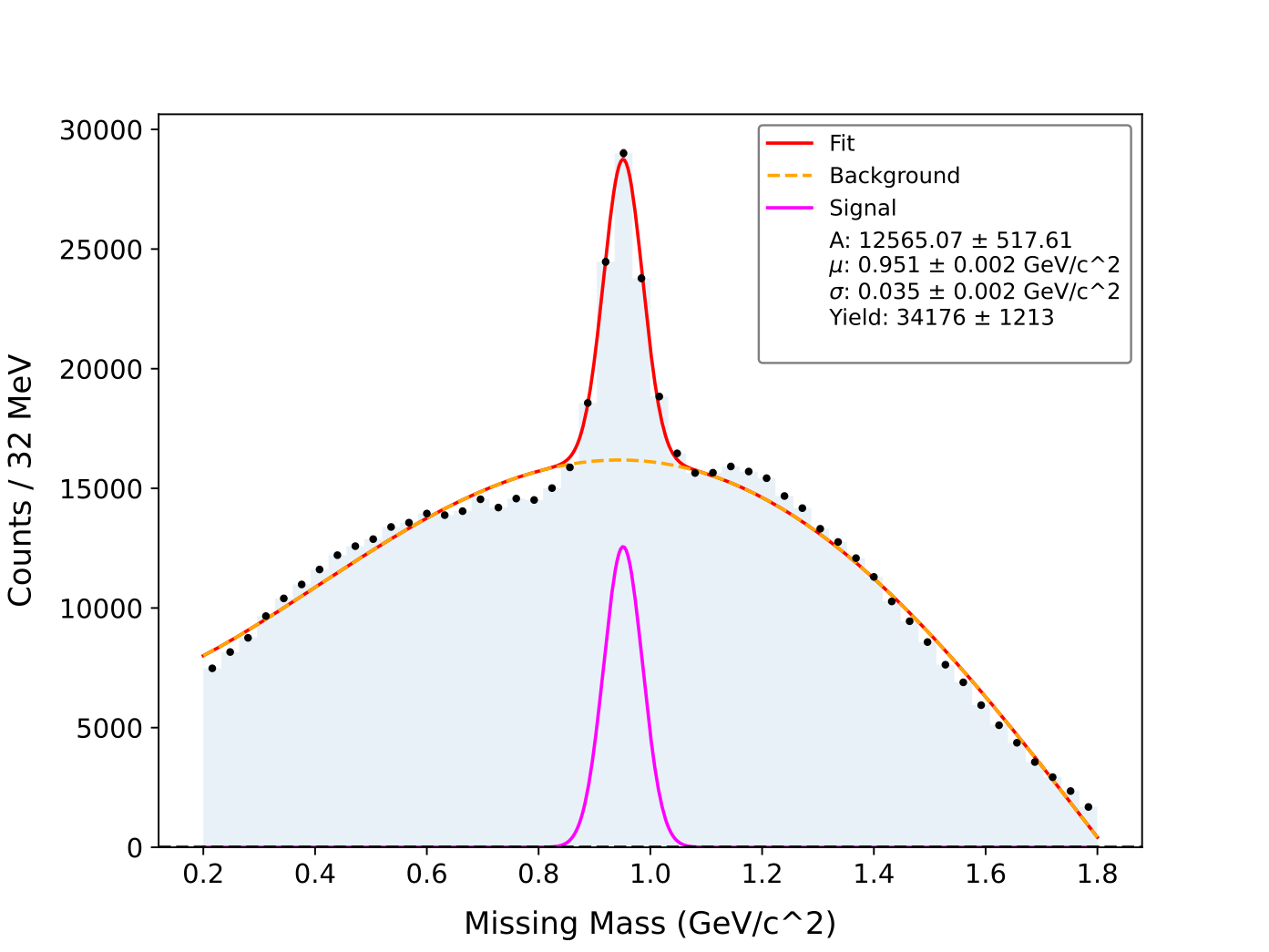 Forward Tagger
12
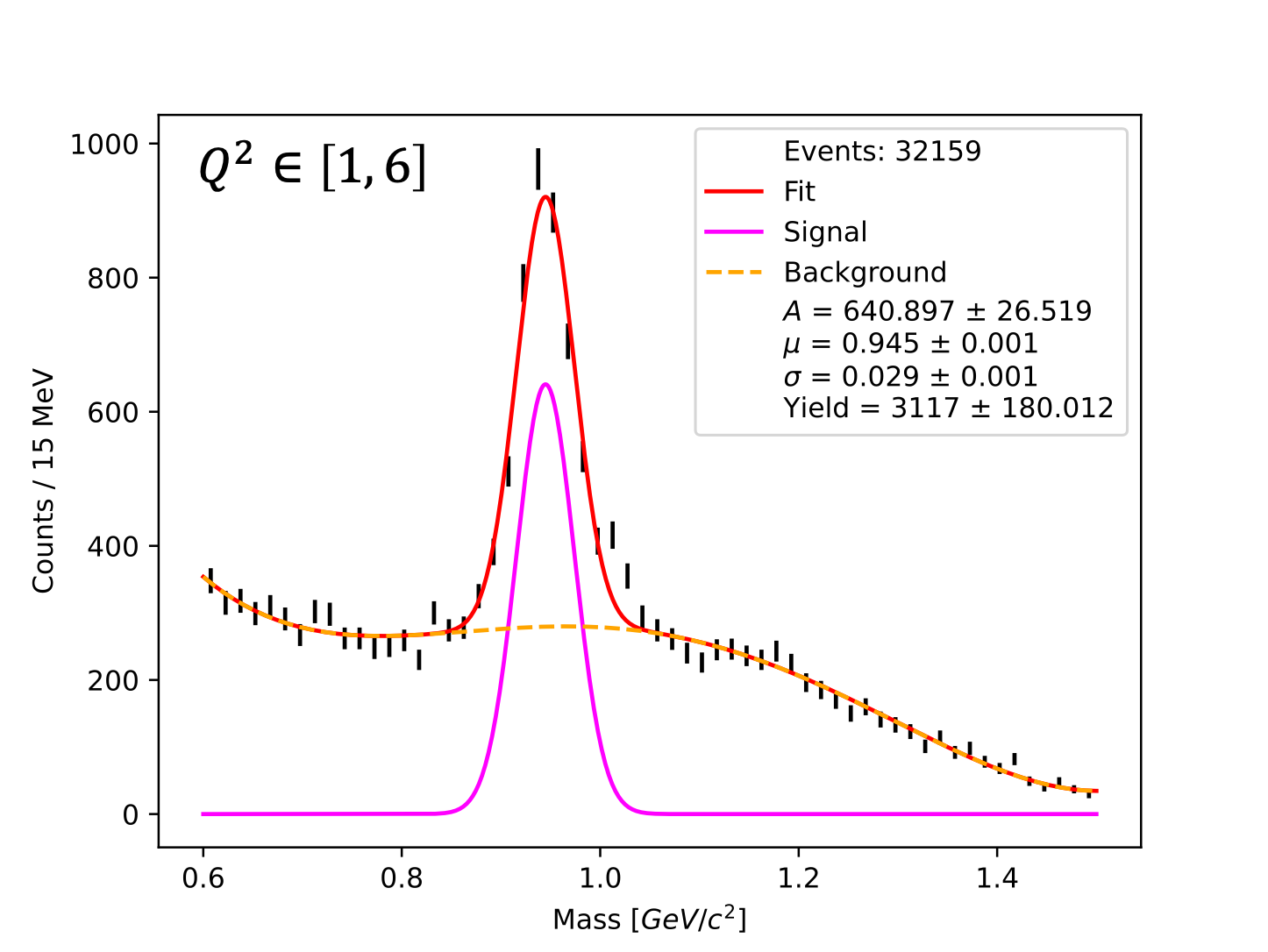 Forward Detector
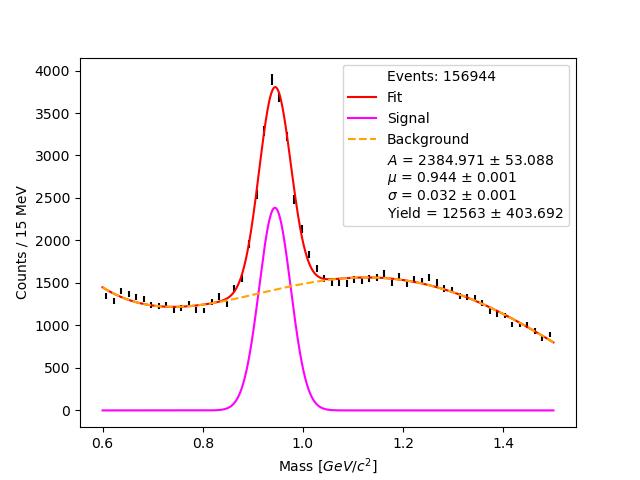 Forward Tagger
13
Outlook
Supported by: DE-SC0013620, This work was supported by the US Department of Energy Office of Science, Office of Nuclear Physics, under contract no. DE-SC0013620
Thank you!
14